Развитие и размножение земноводных
Влияние сезонных изменений на поведение земноводных
Весна – размножение и развитие
Лето – активный образ жизни
Осень – перемещение к местам зимовок
Зима – спячка
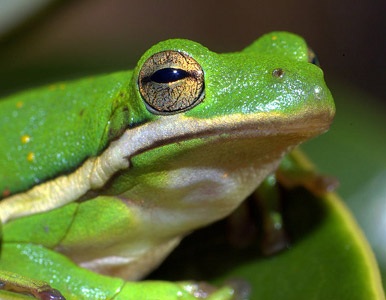 Органы размножения
Самец
Самка
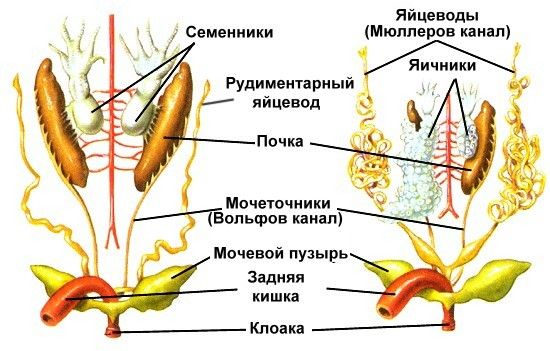 Резонаторы
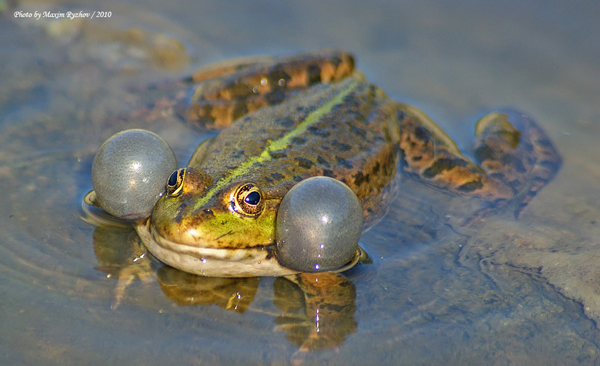 Остромордая лягушка
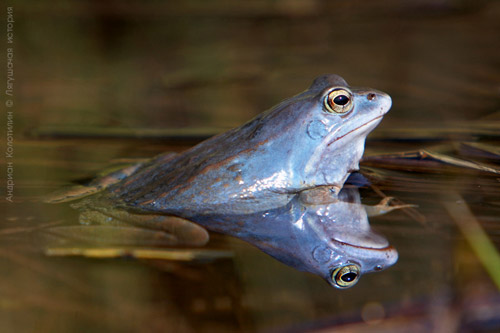 Икра
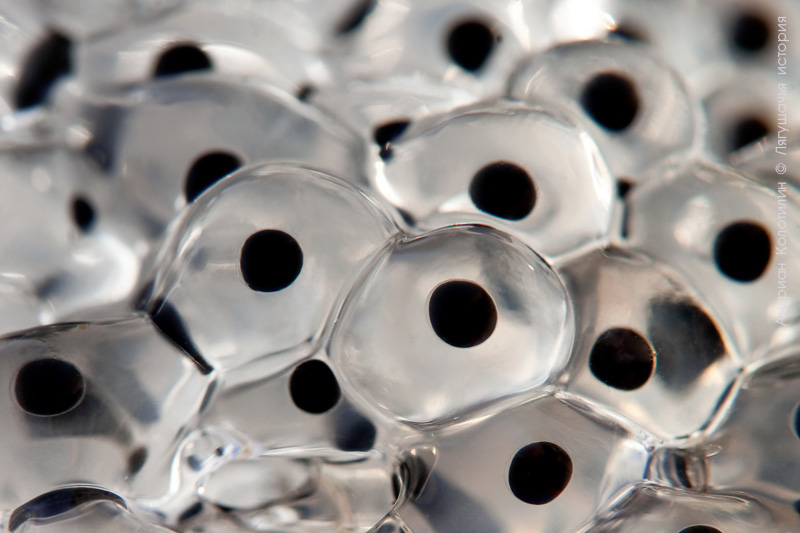 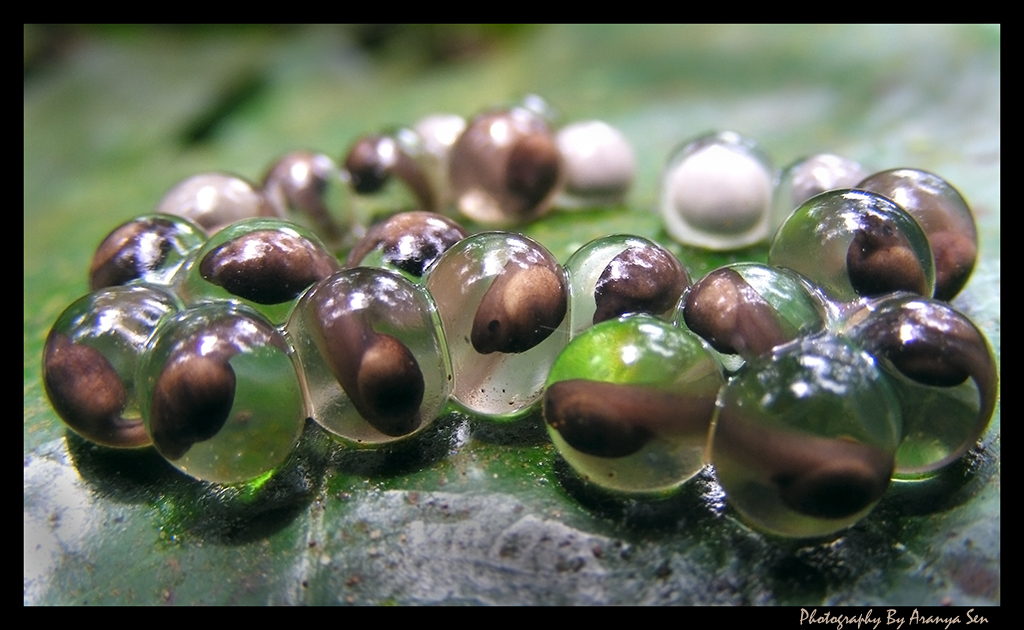 Головастики
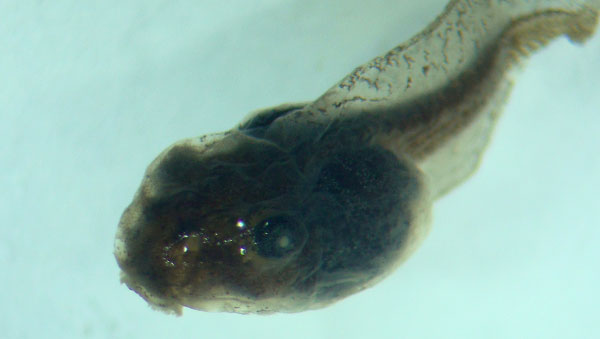 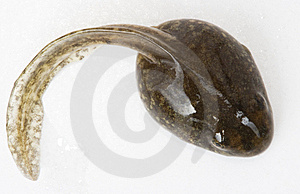 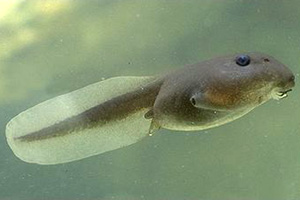 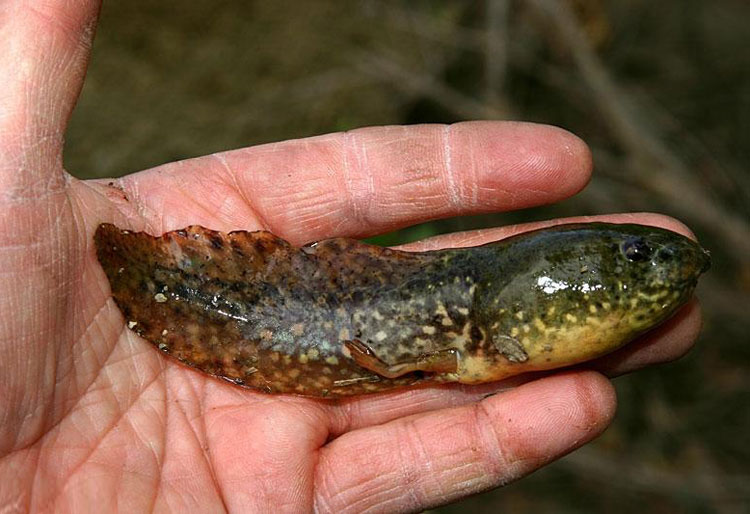 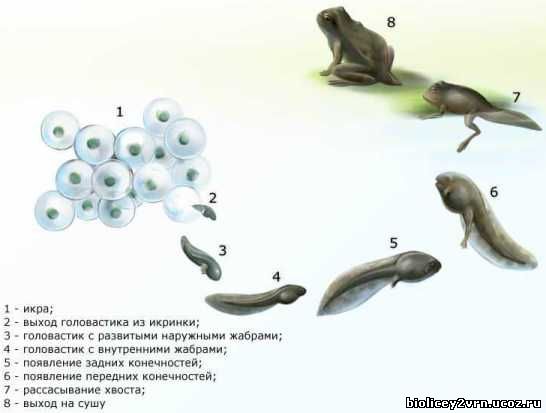 Забота о потомстве
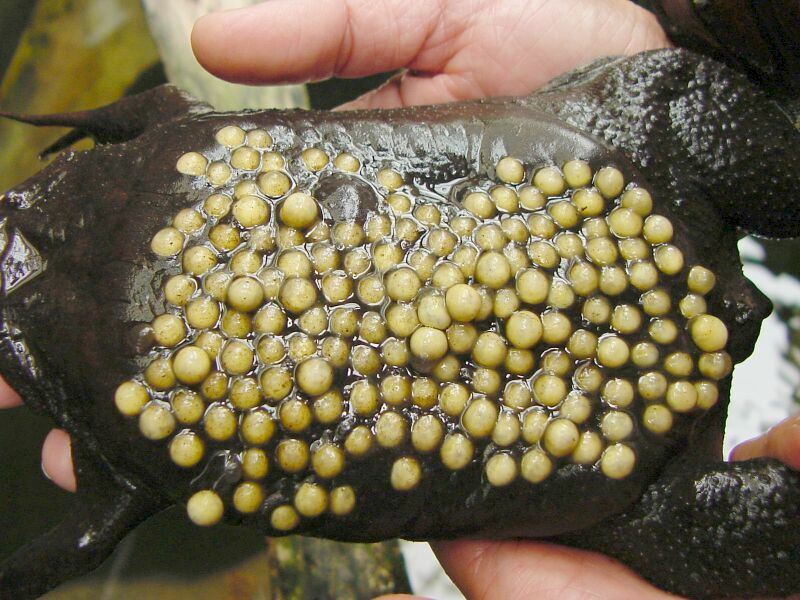 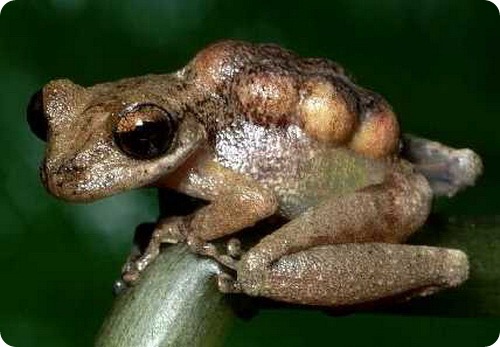 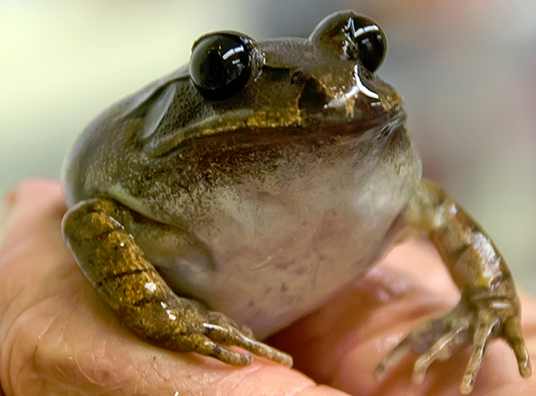 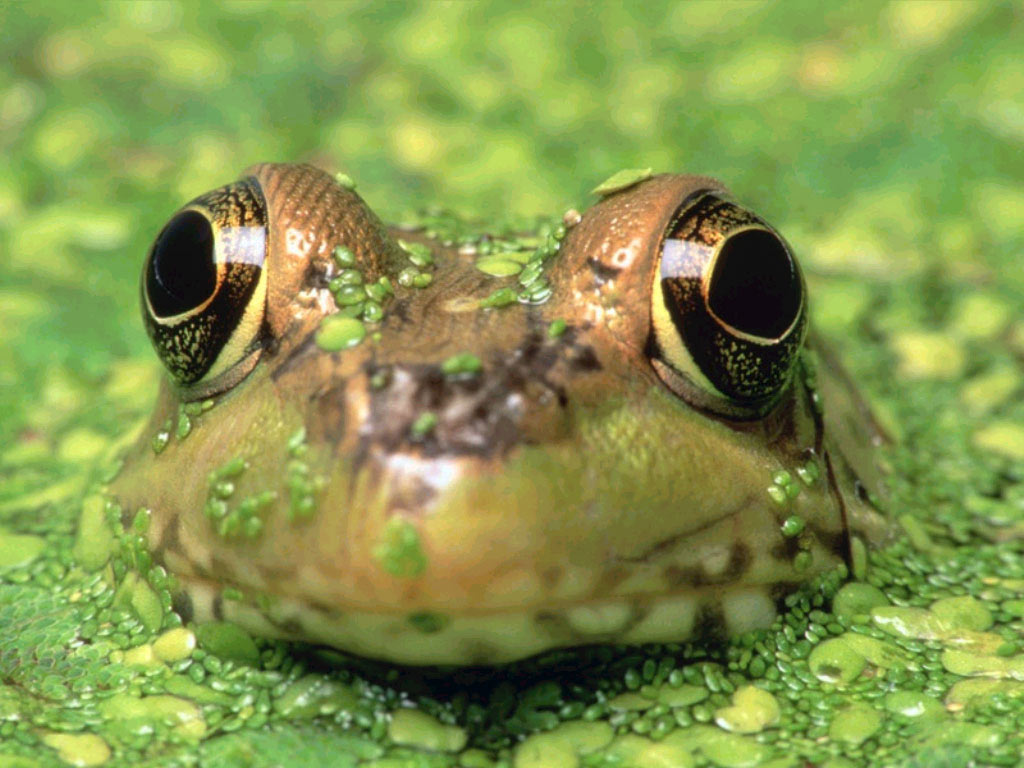 Спасибо за внимание!